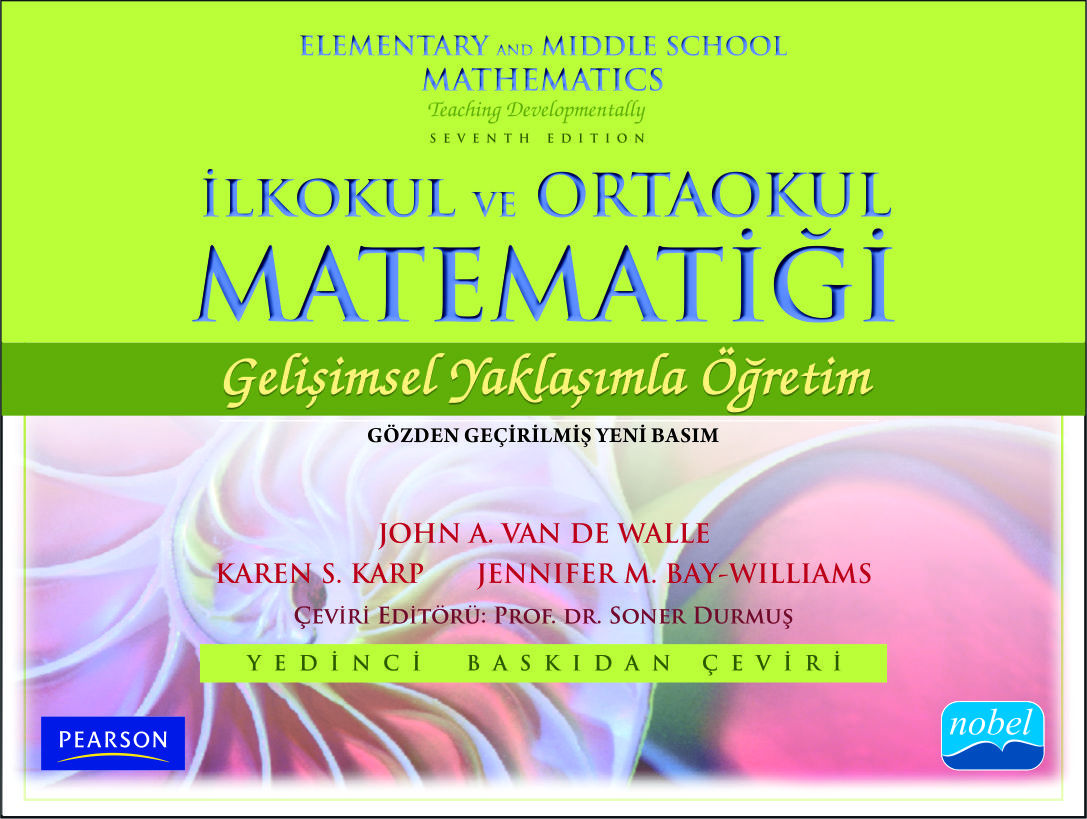 KISIM IIMatematiksel Kavram ve Prosedürlerin Gelişimi
BÖLÜM 11Doğal Sayılarda Basamak Değeri
Kavramlarının Geliştirilmesi
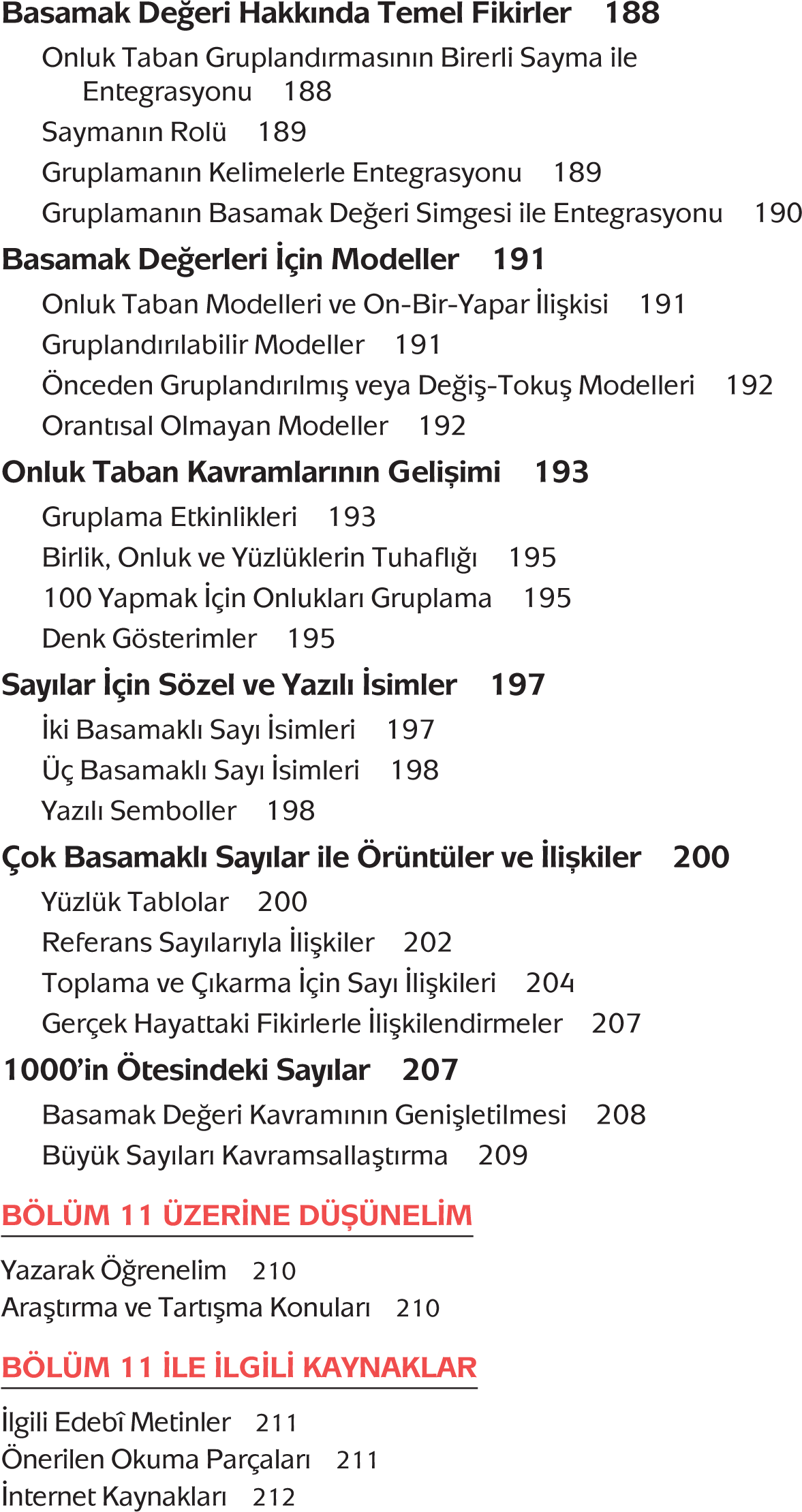 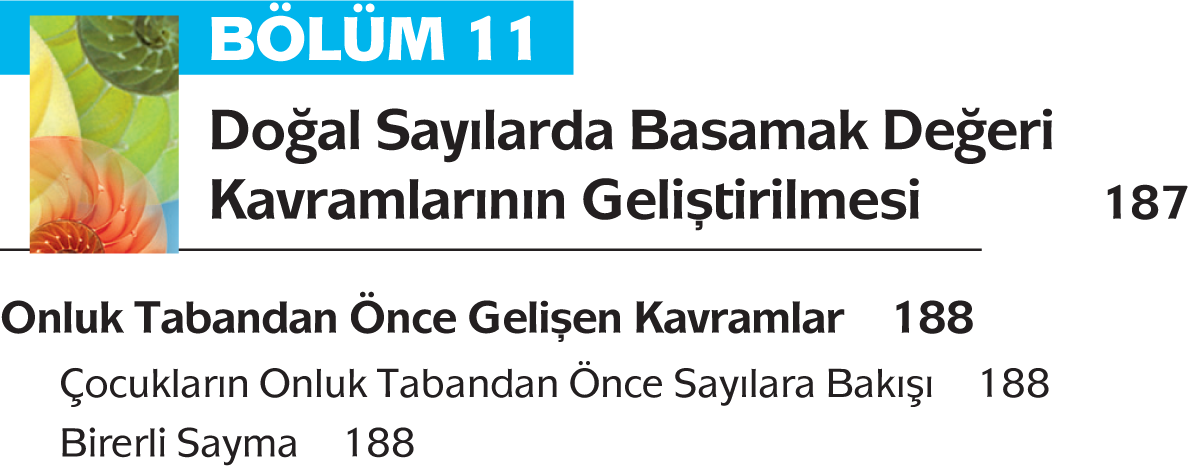 Onluk Tabandan Önce Gelişen Kavramlar
Çocukların Onluk Tabandan Önce Sayılara Bakışı
Birerli Sayma
Basamak Değeri Hakkında Temel Fikirler
Onluk Taban Gruplandırmasının Birerli Sayma ile Entegrasyonu
Saymanın Rolü
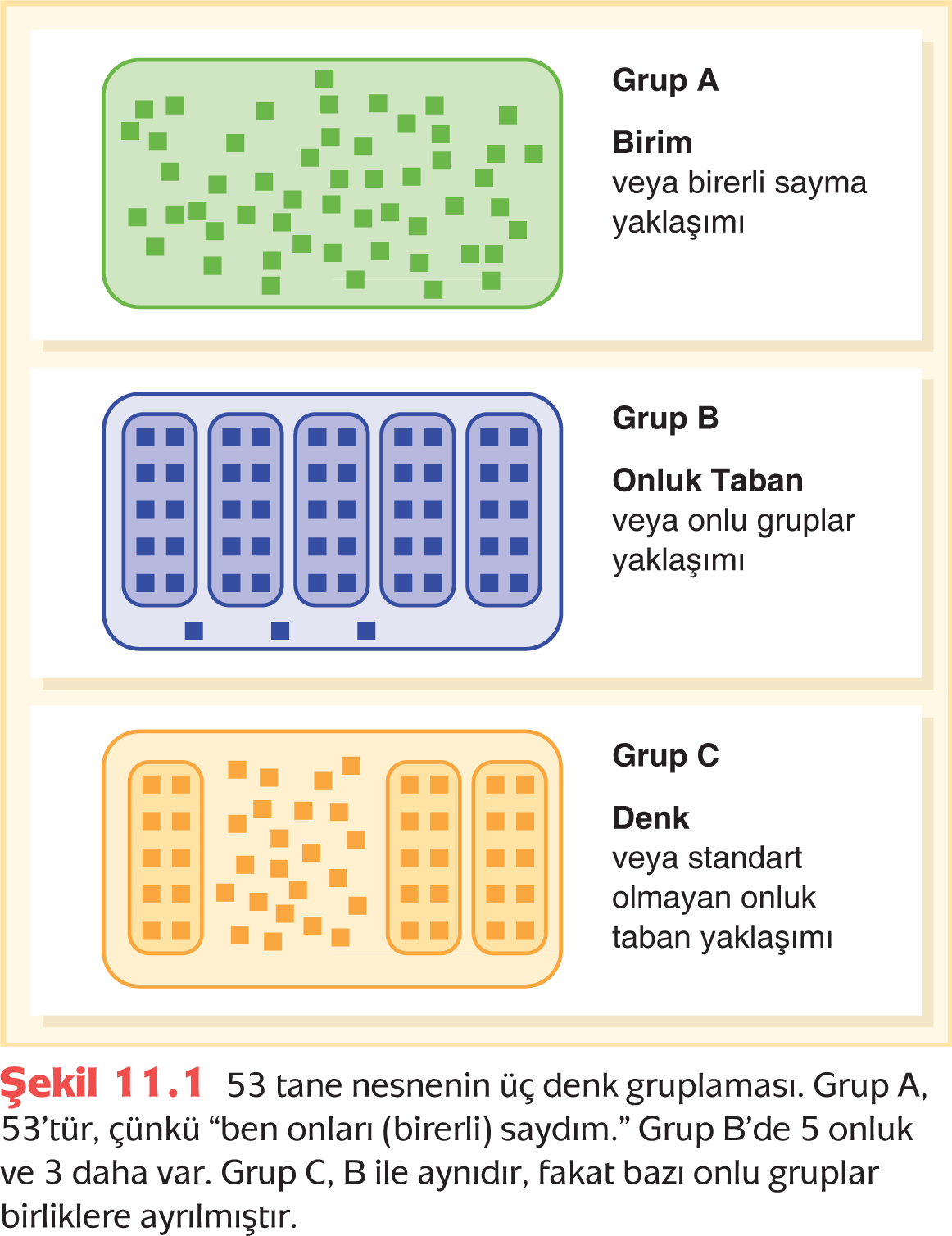 Birerli sayma
Gruplamayla ve tek tek sayma
Onarlı ve birerli sayma
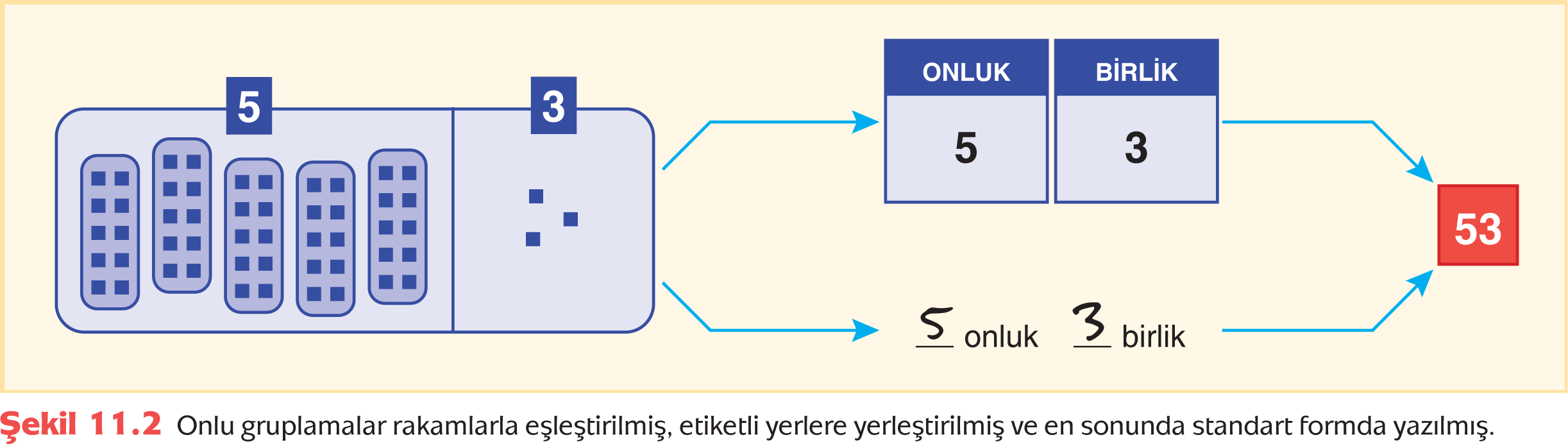 Gruplamanın Basamak Değeri Simgesi ile Entegrasyonu
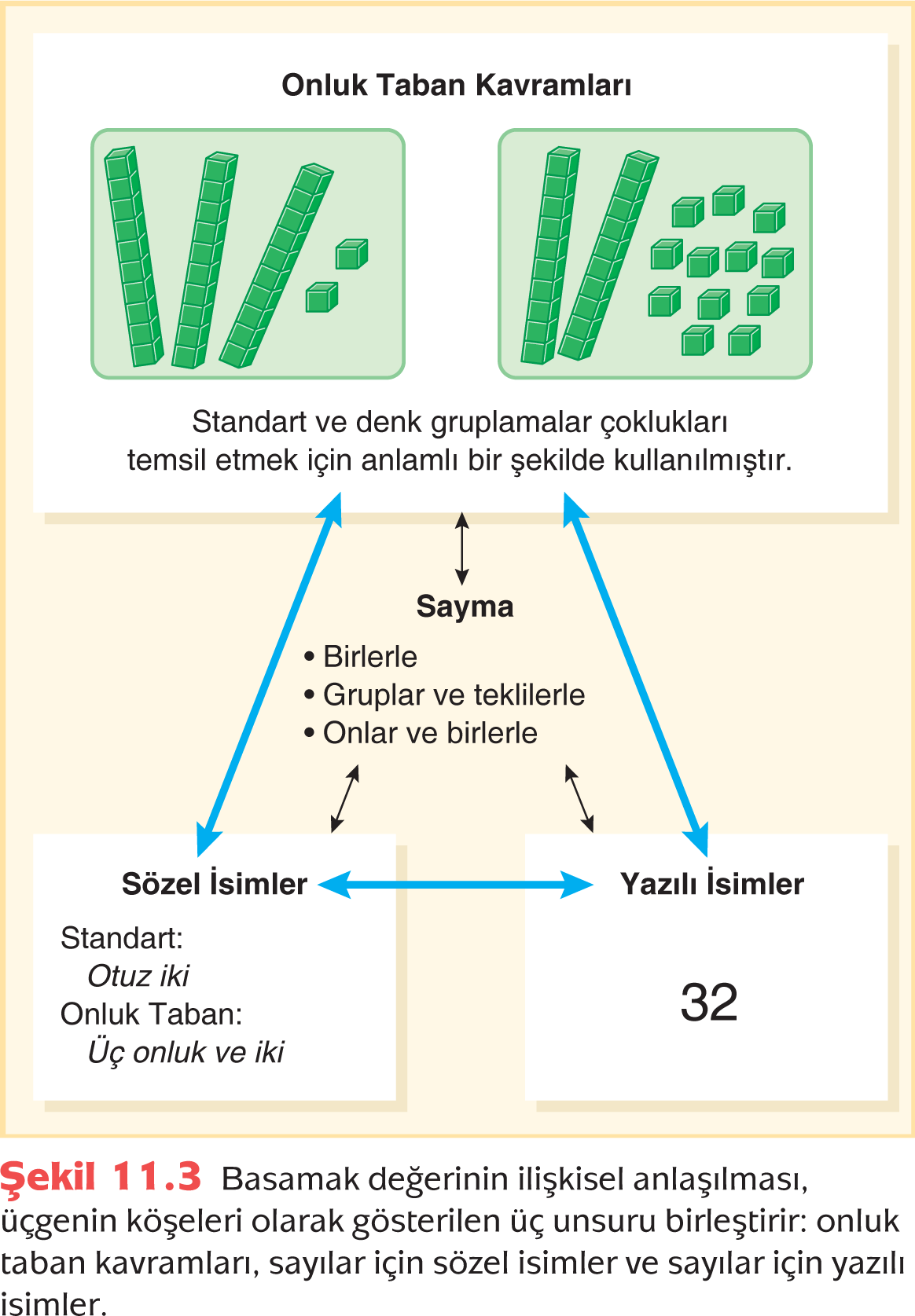 Basamak Değerleri İçin Modeller
Onluk Taban Modelleri Ve On-Bir-Yapar İlişkisi
Gruplandırılabilir Modeller
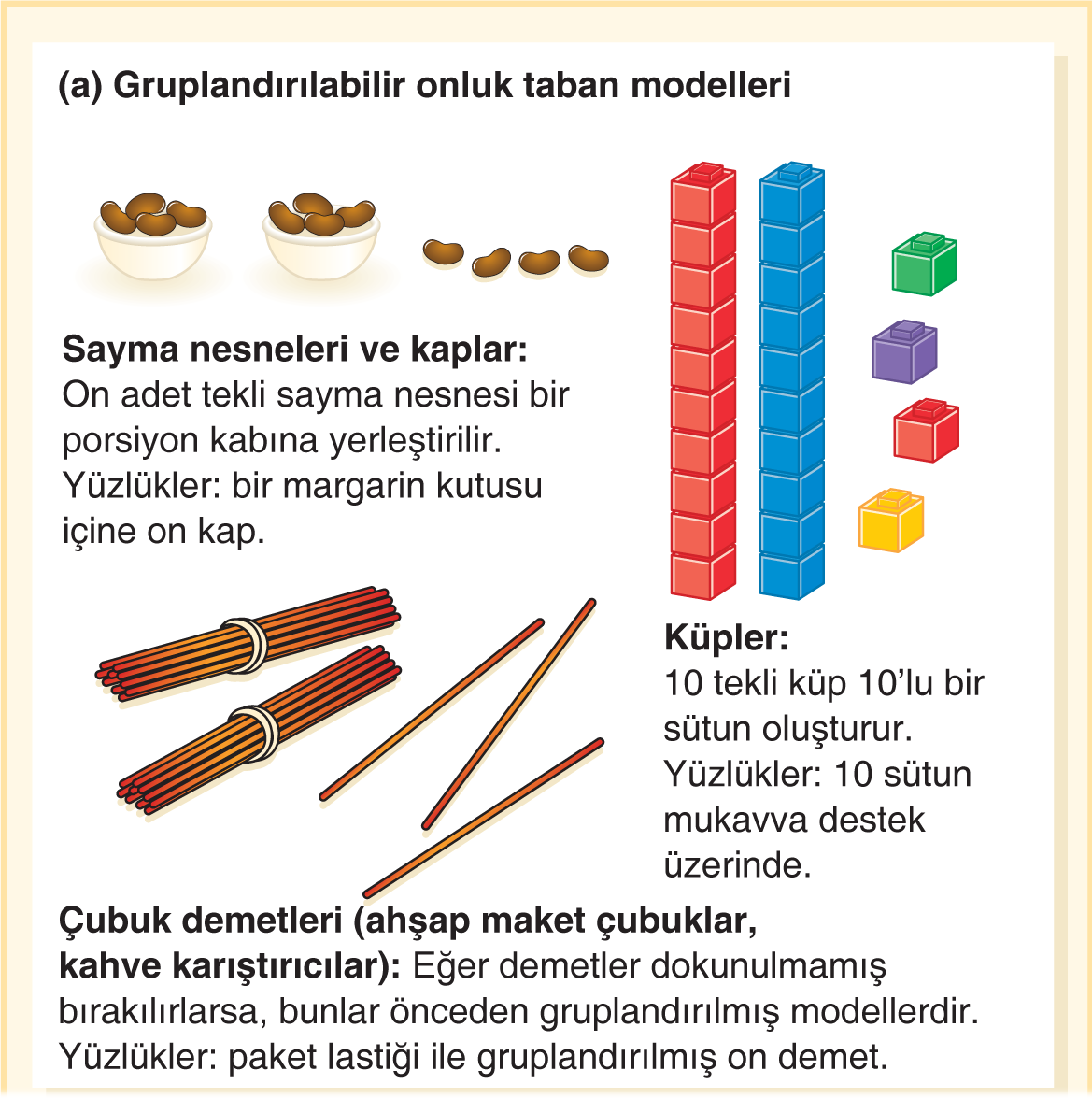 Devam ediyor
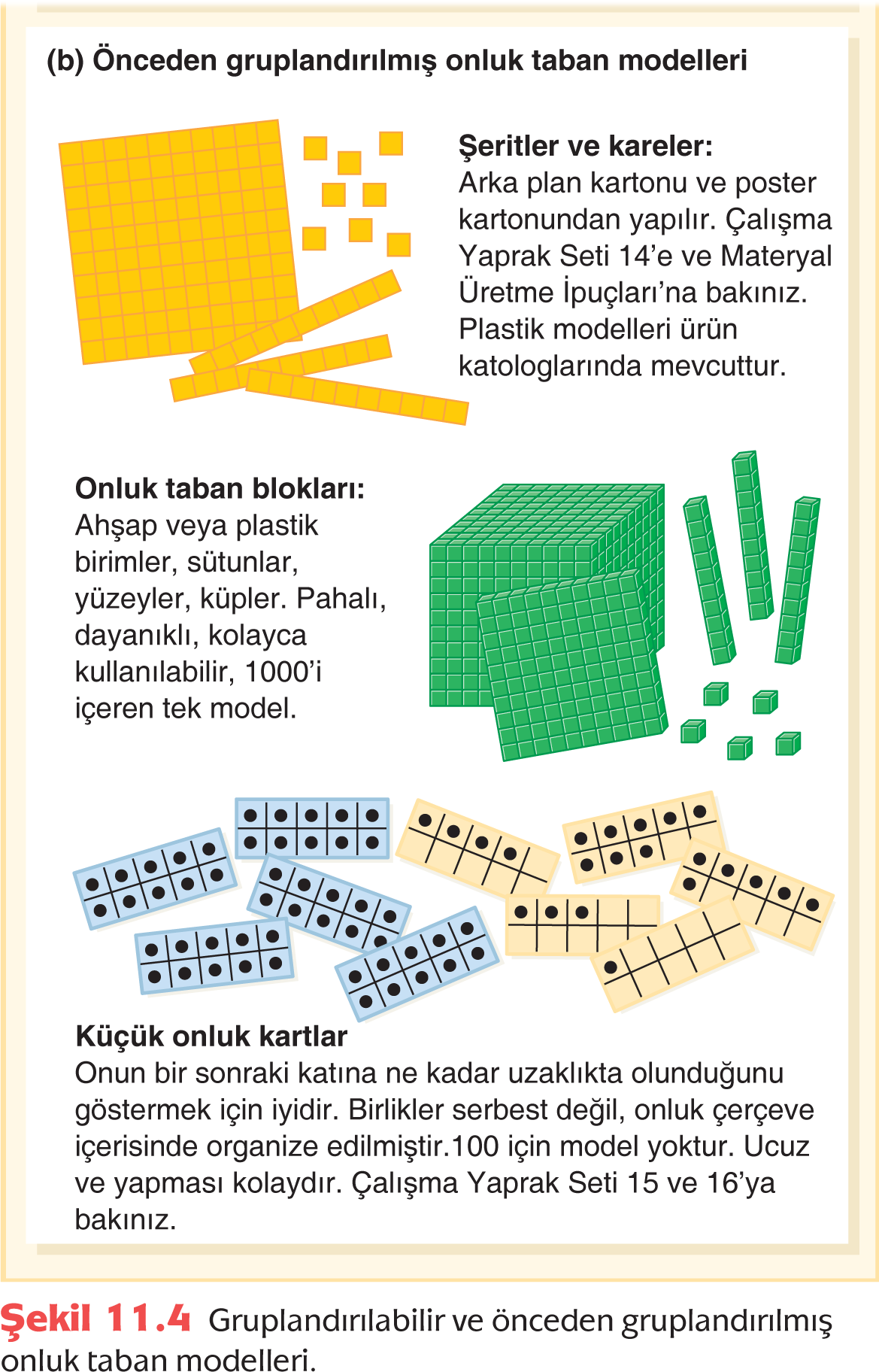 Önceden Gruplandırılmış veya Değiş-Tokuş Modelleri
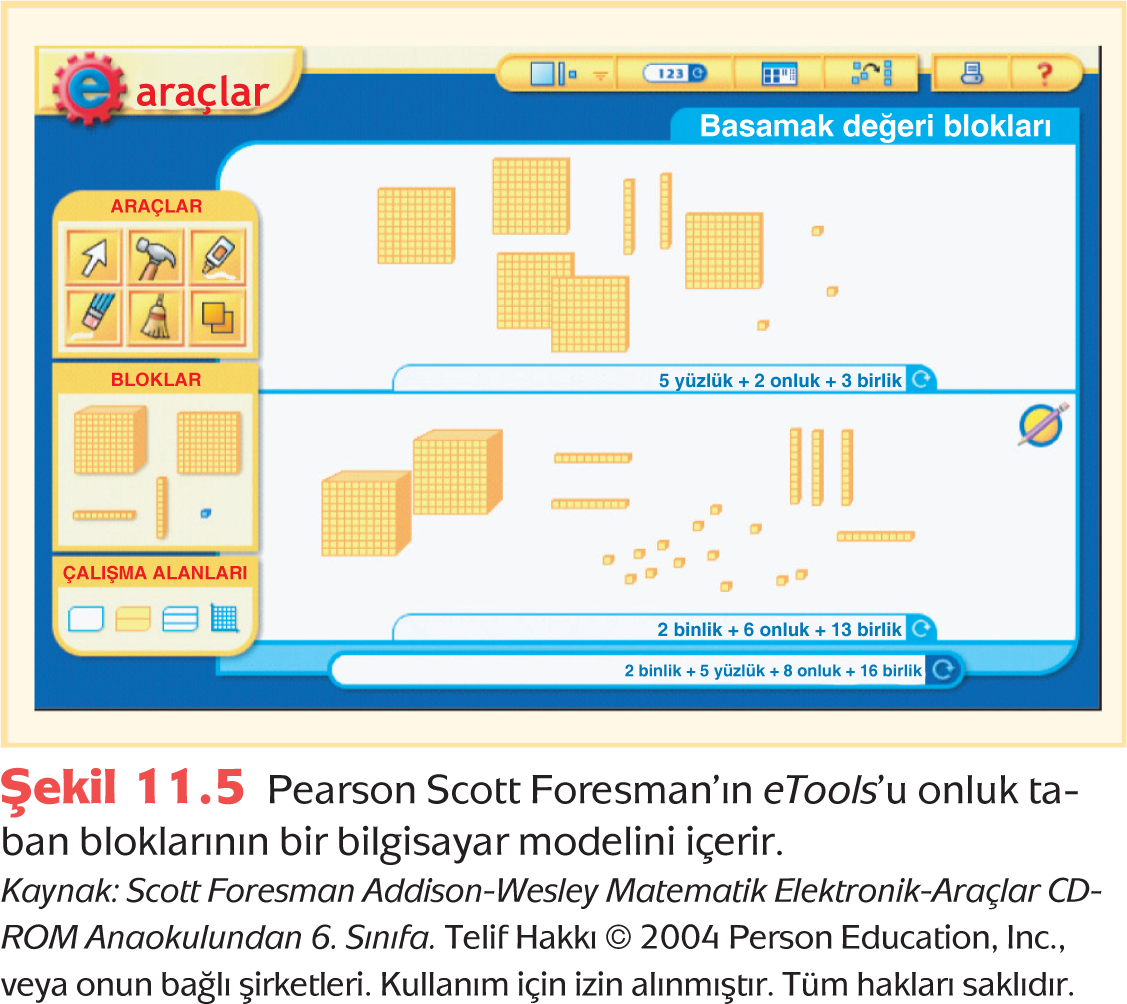 Orantısal Olmayan Modeller
Onluk Taban Kavramlarının Gelişimi
Gruplama Etkinlikleri
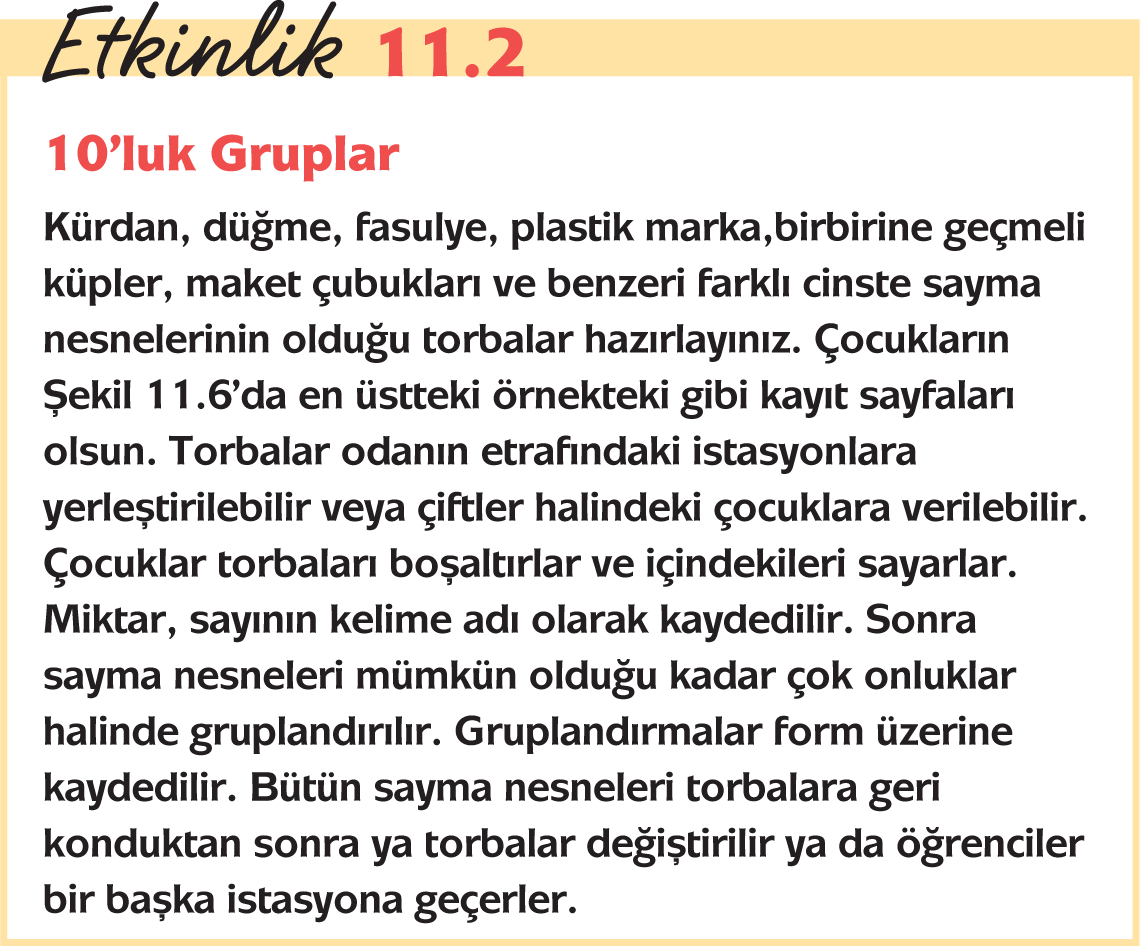 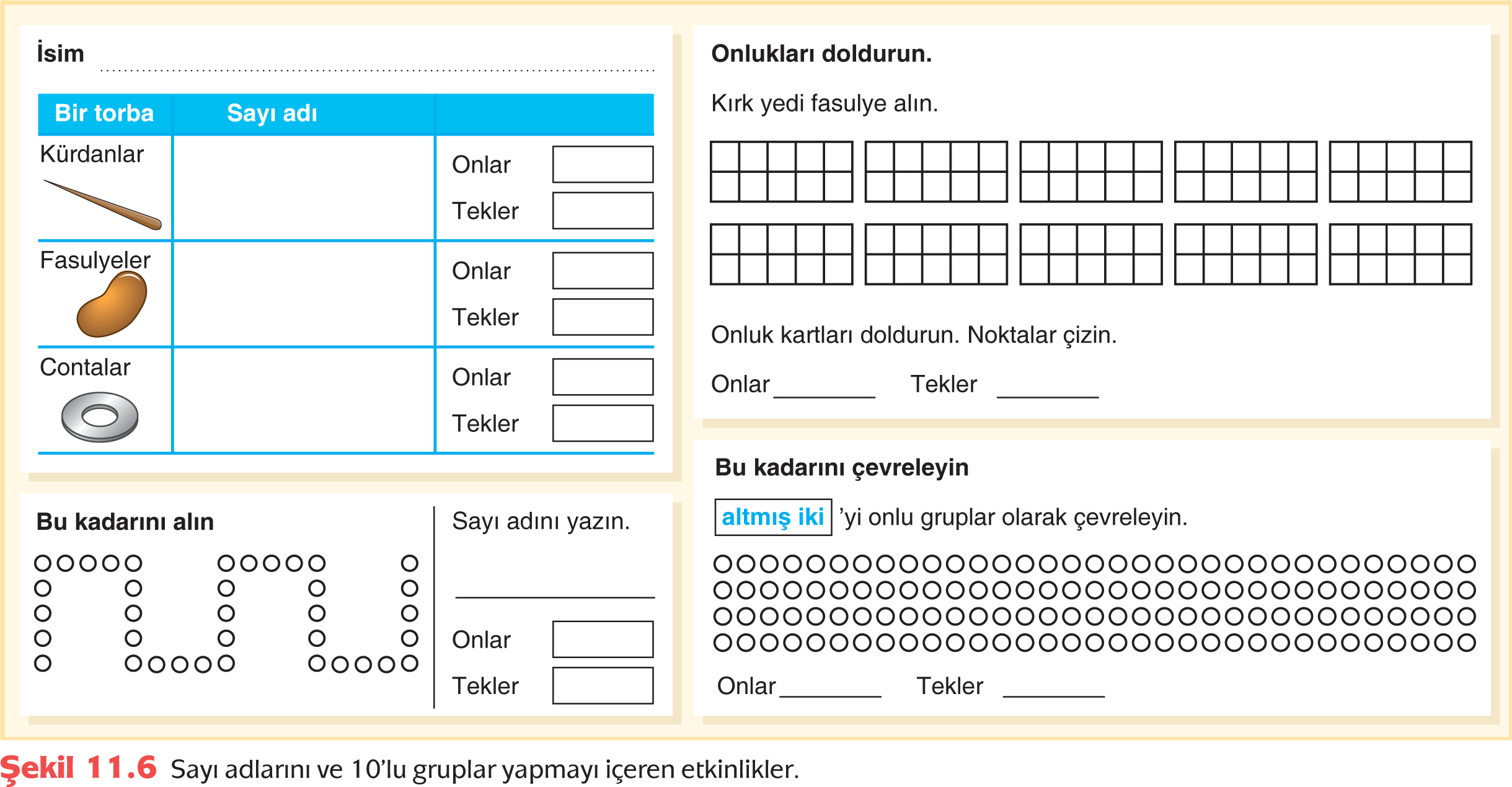 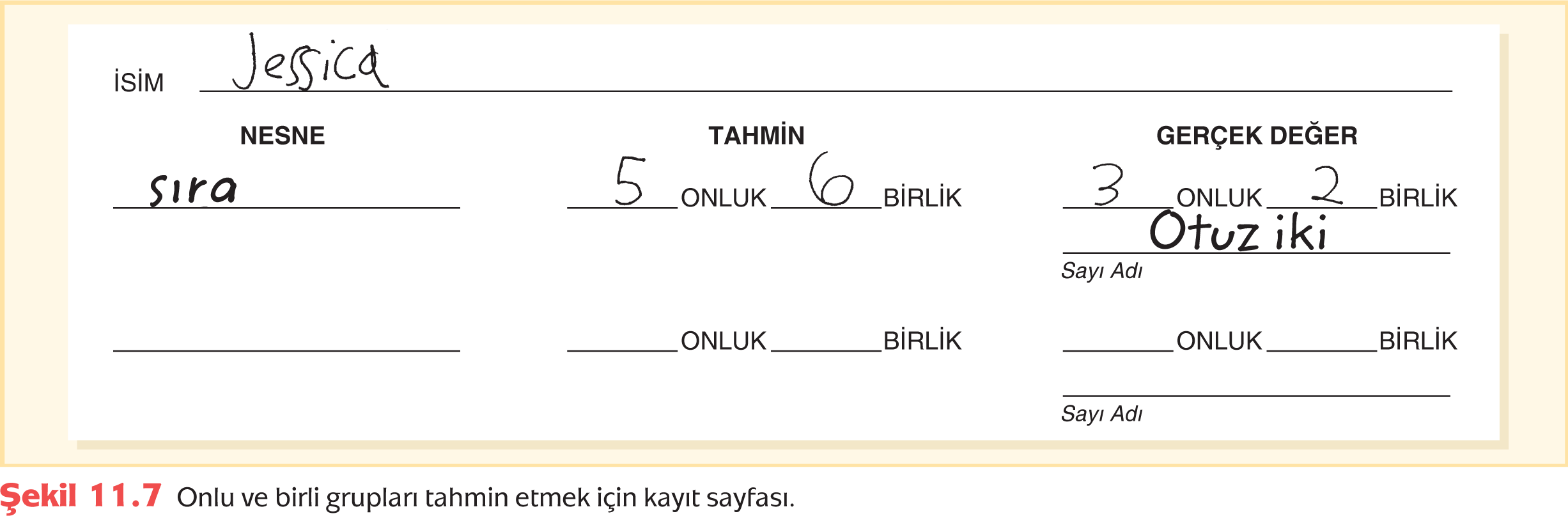 Birlik, Onluk ve Yüzlüklerin Tuhaflığı
100 Yapmak İçin Onlukları Gruplama
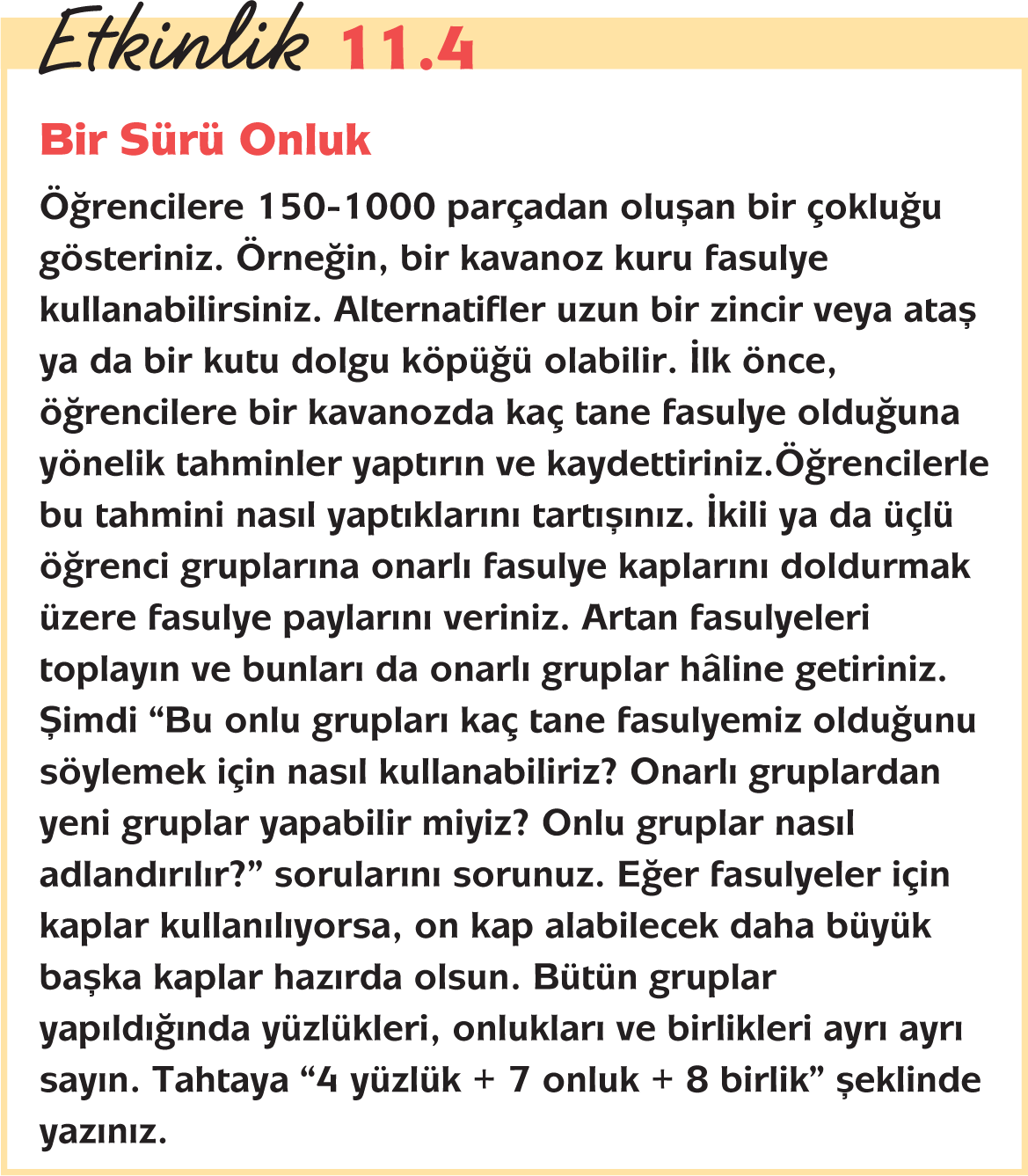 Denk Gösterimler
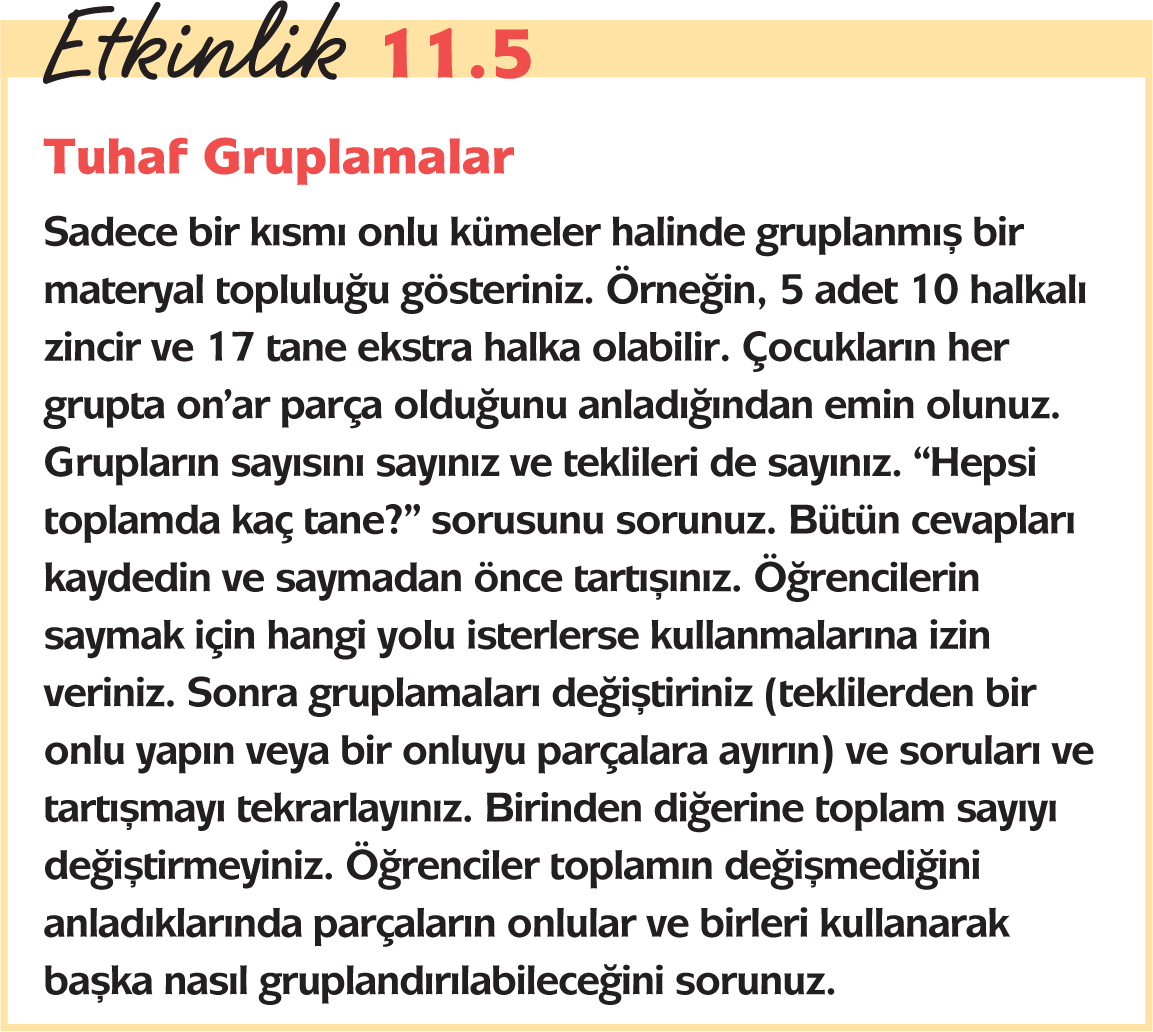 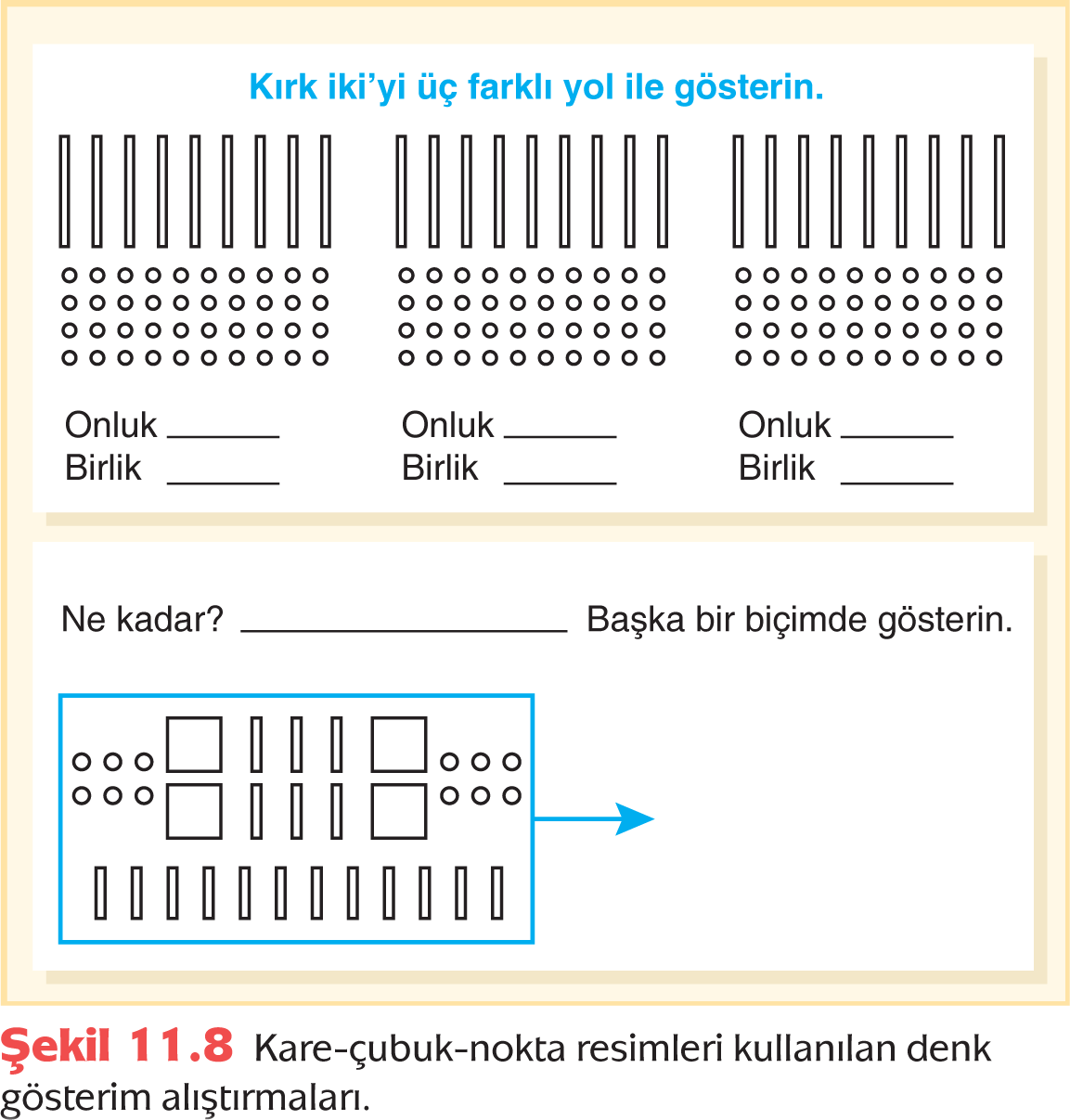 Sayılar İçin Sözel ve Yazılı İsimler
İki Basamaklı Sayı İsimleri
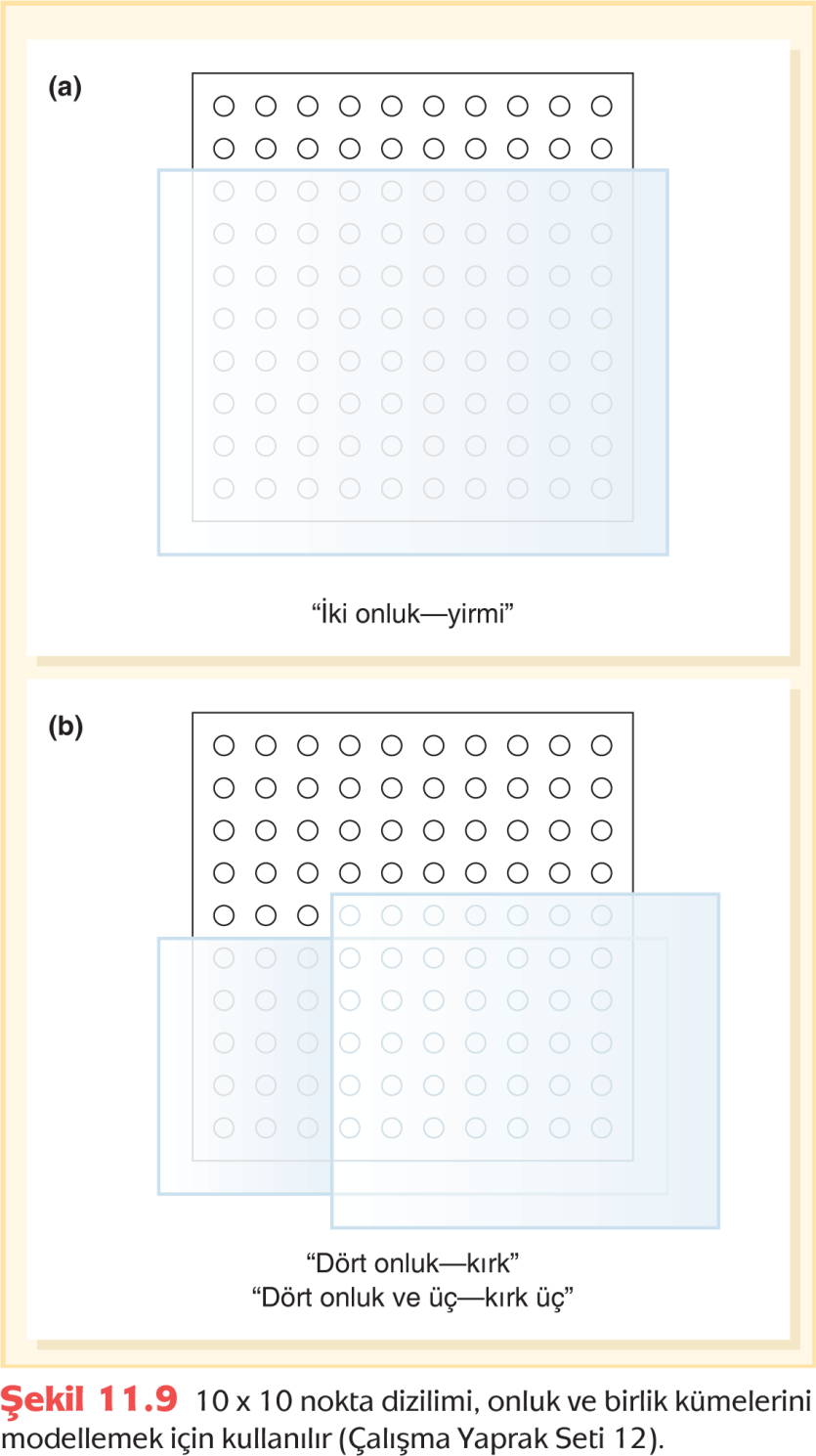 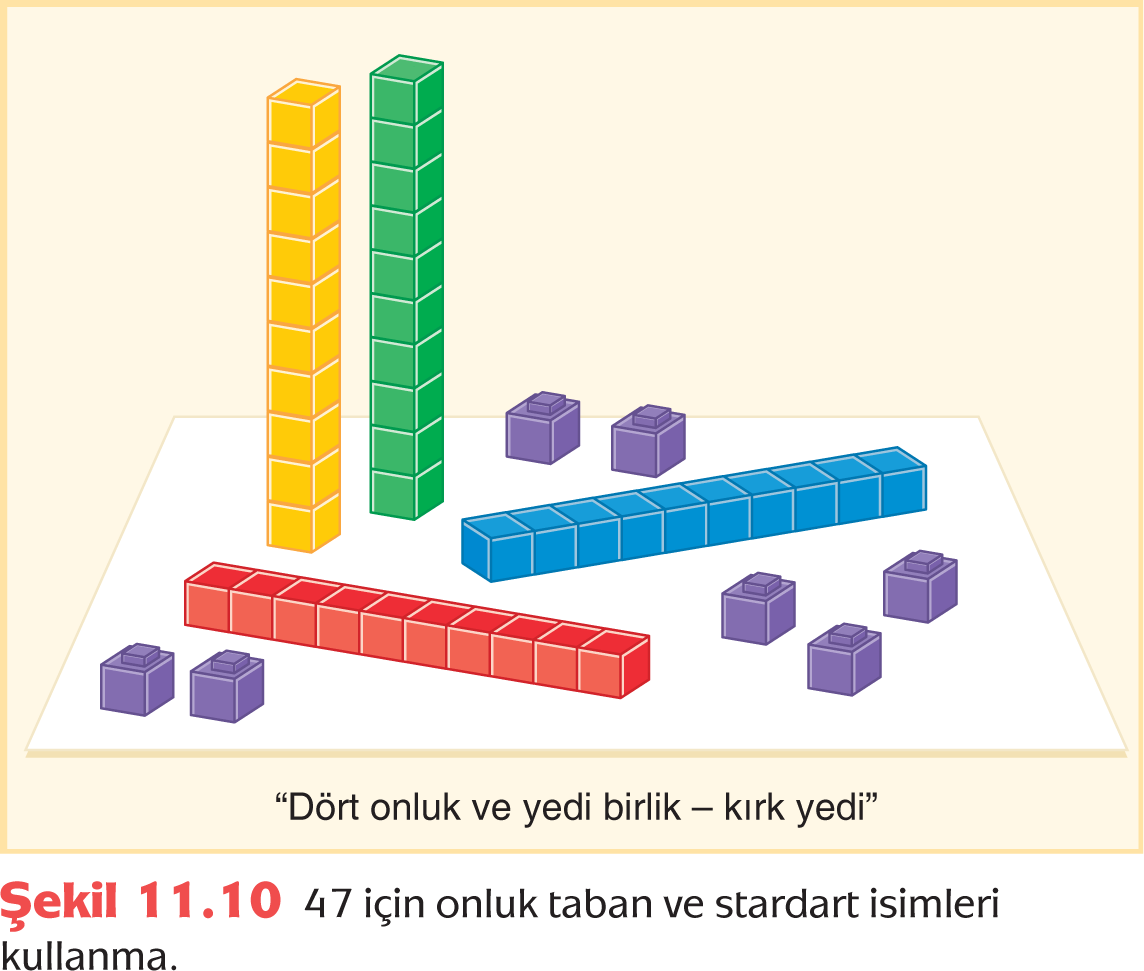 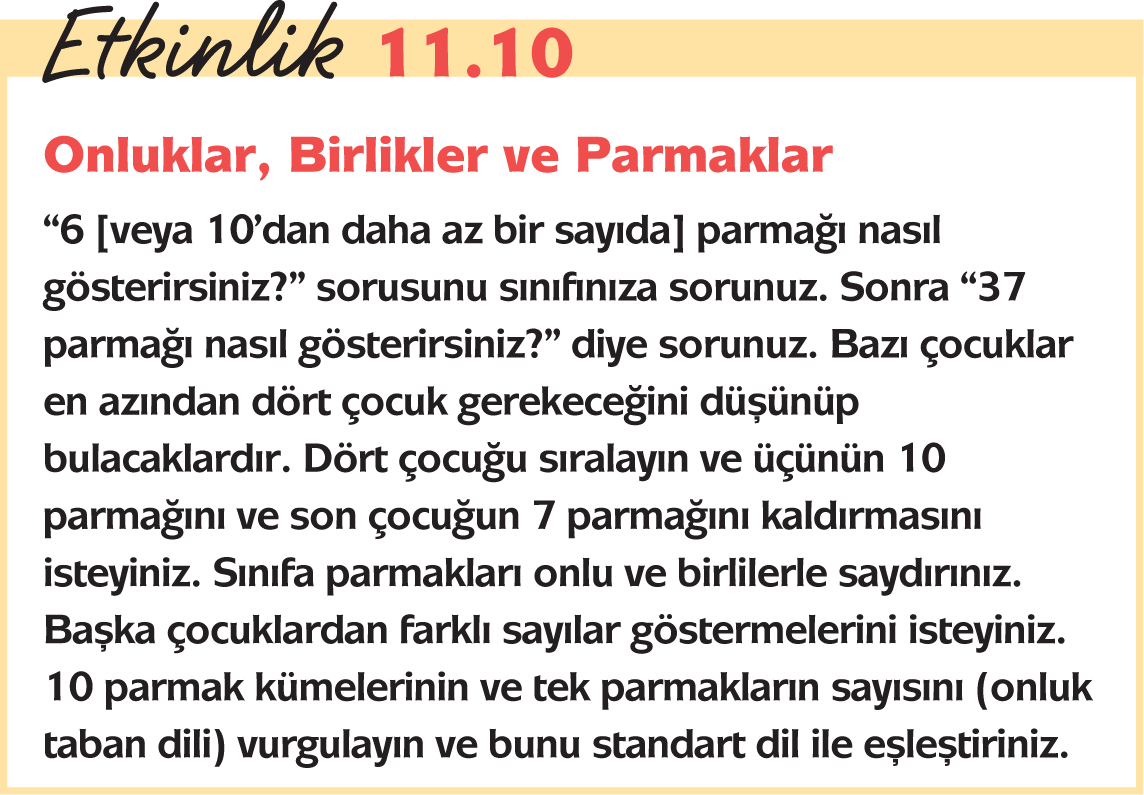 Üç Basamaklı Sayı İsimleri
Yazılı Semboller
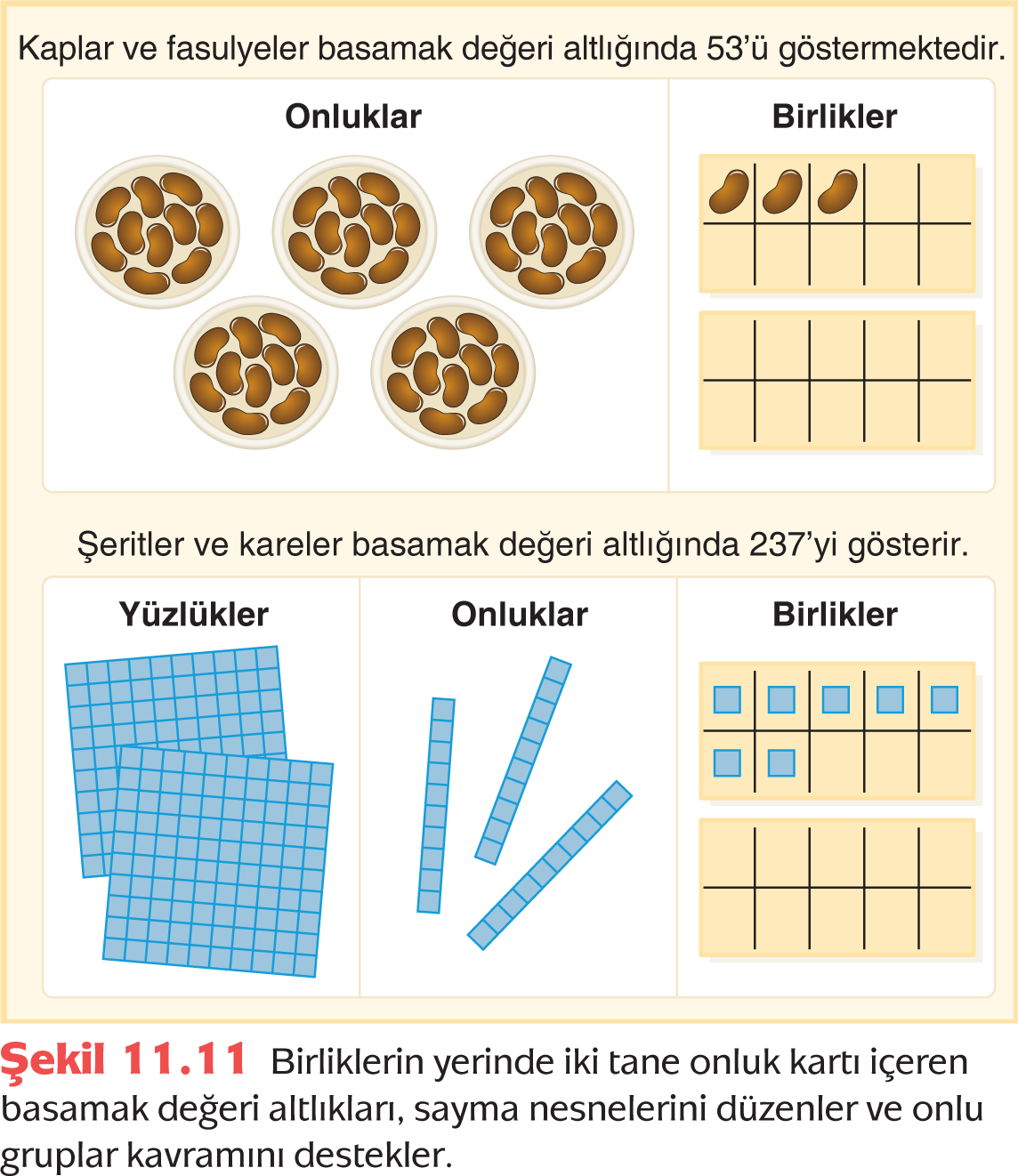 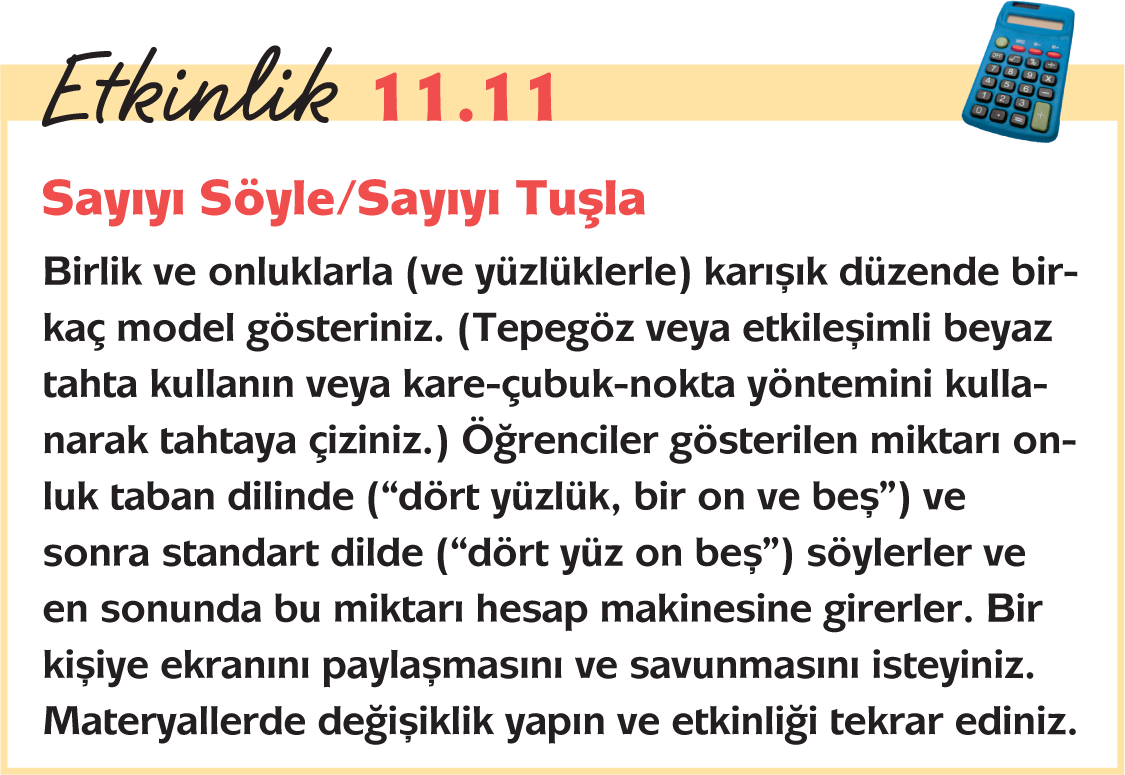 Çok Basamaklı Sayılar ile Örüntüler ve İlişkiler
Yüzlük Tablolar
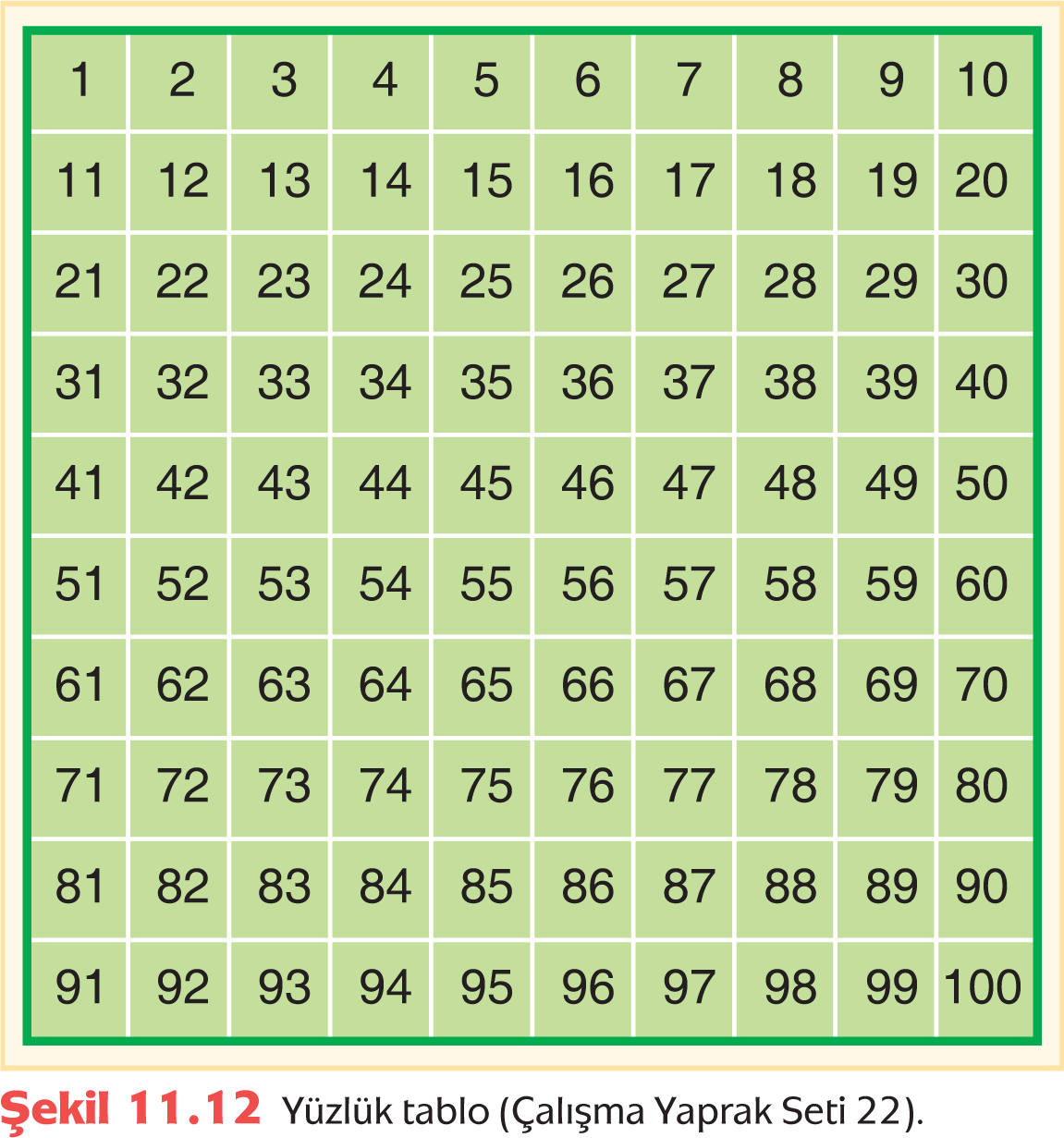 Referans Sayılarıyla İlişkiler
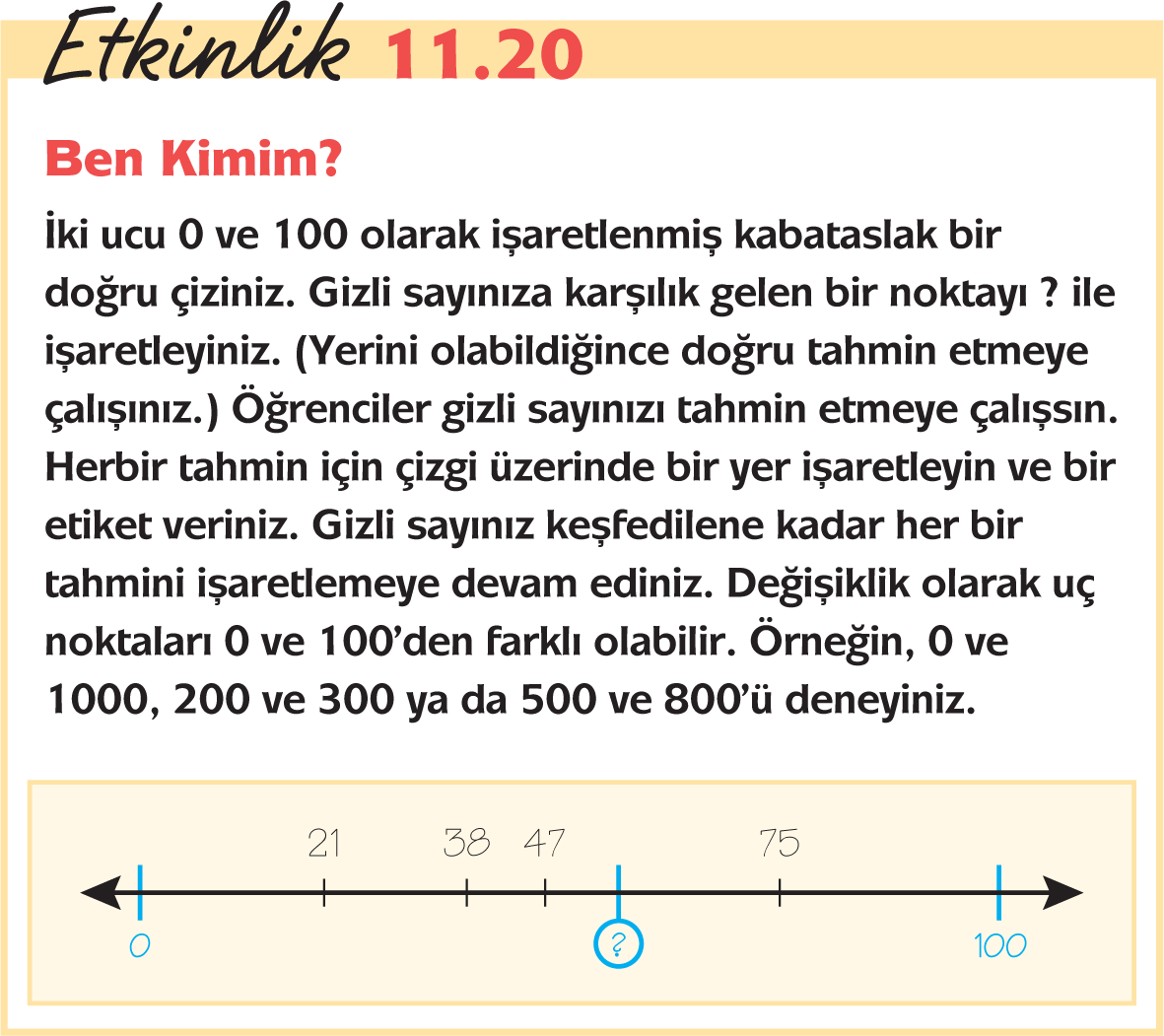 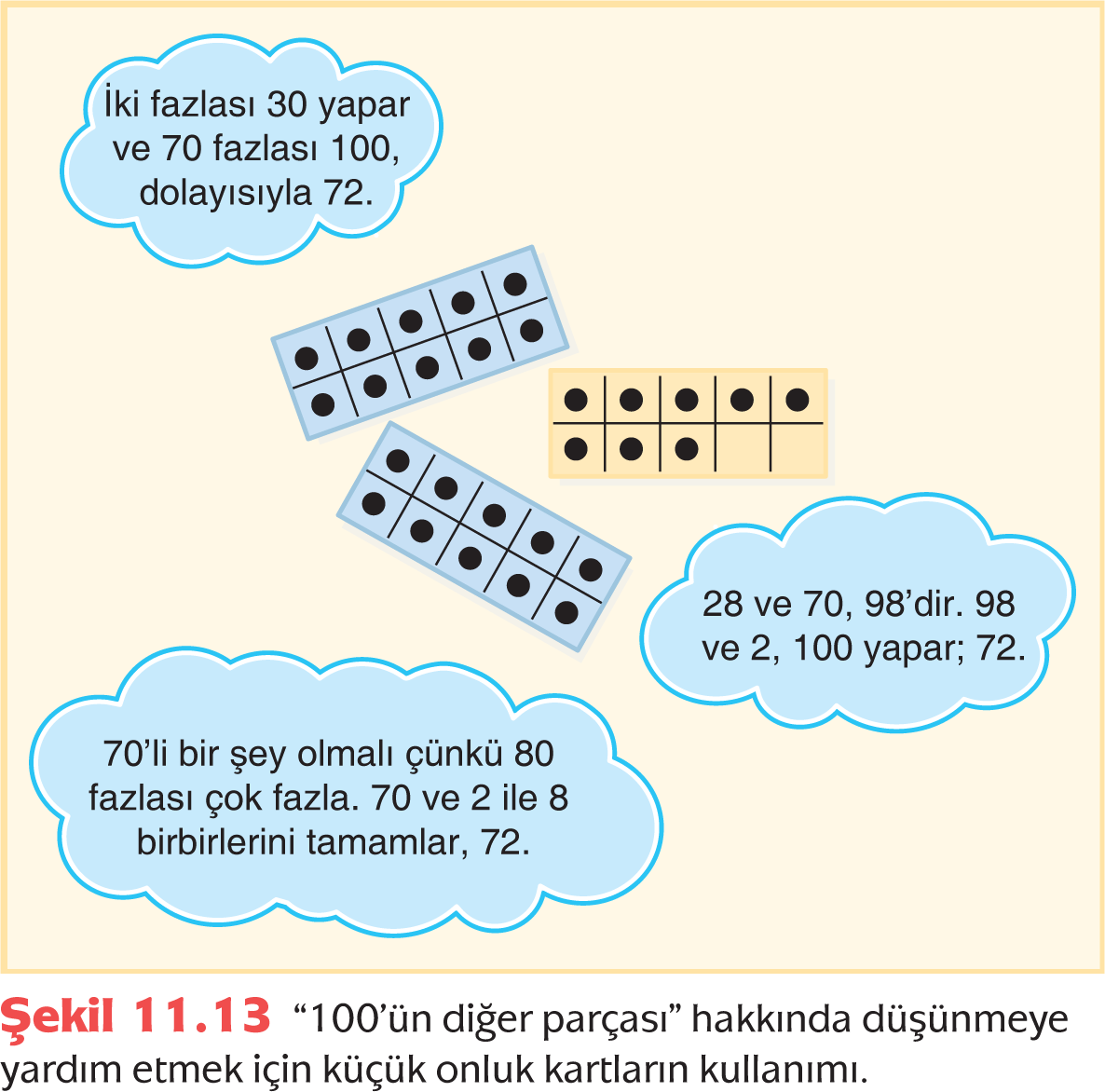 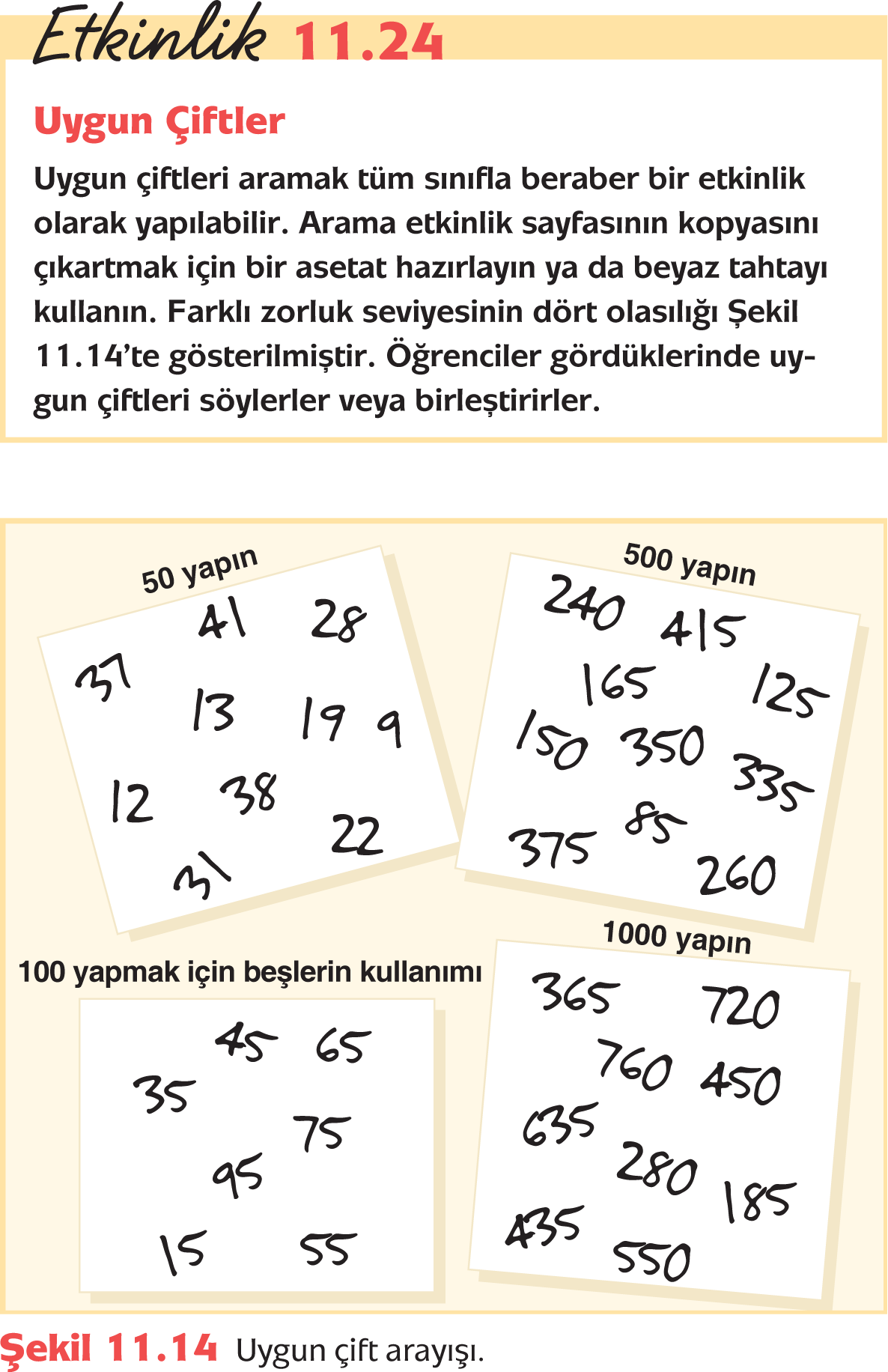 Toplama ve Çıkarma İçin Sayı İlişkileri
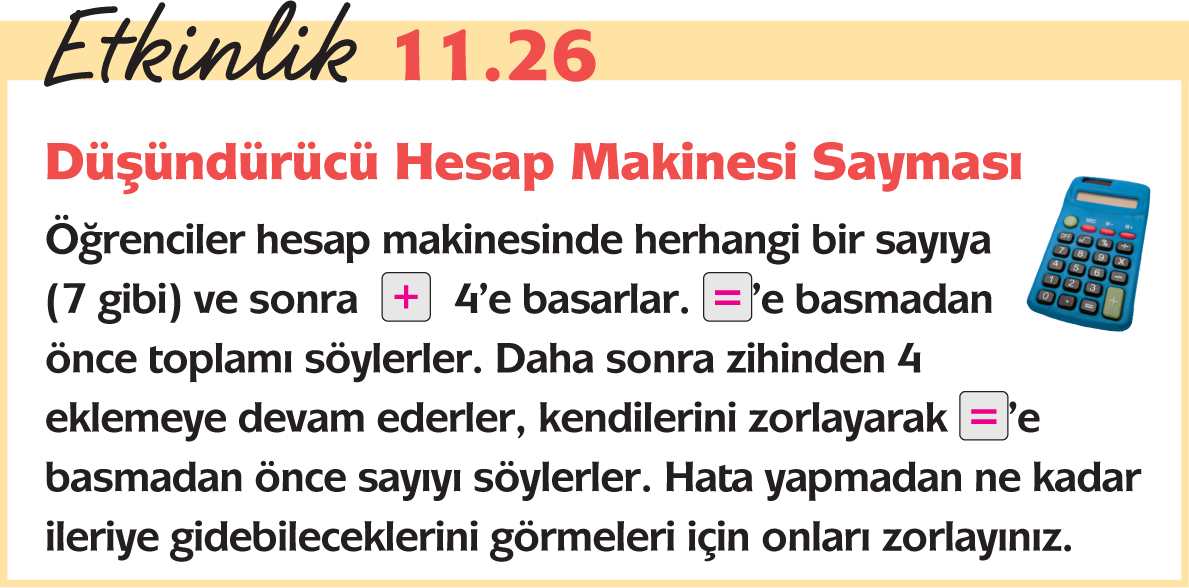 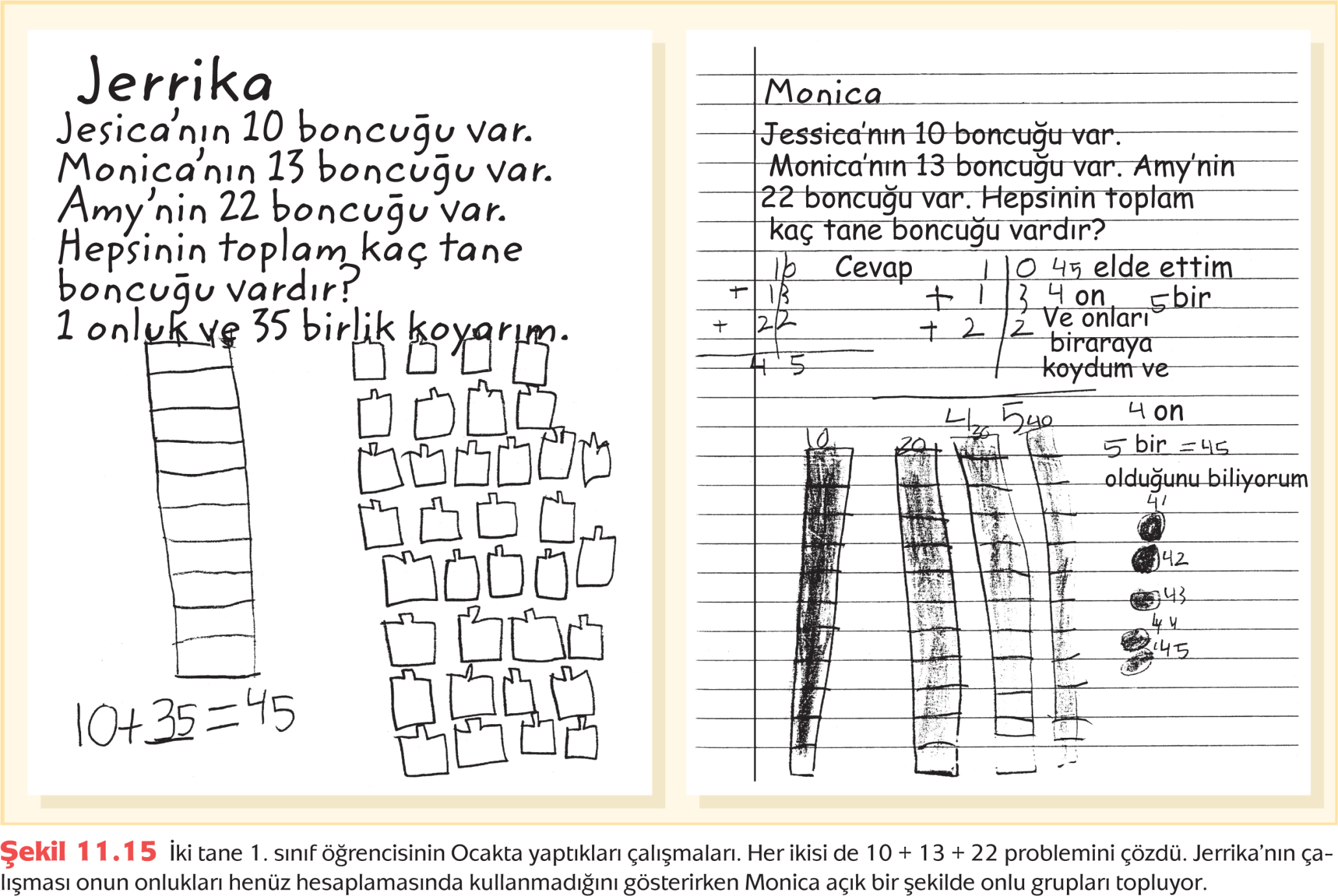 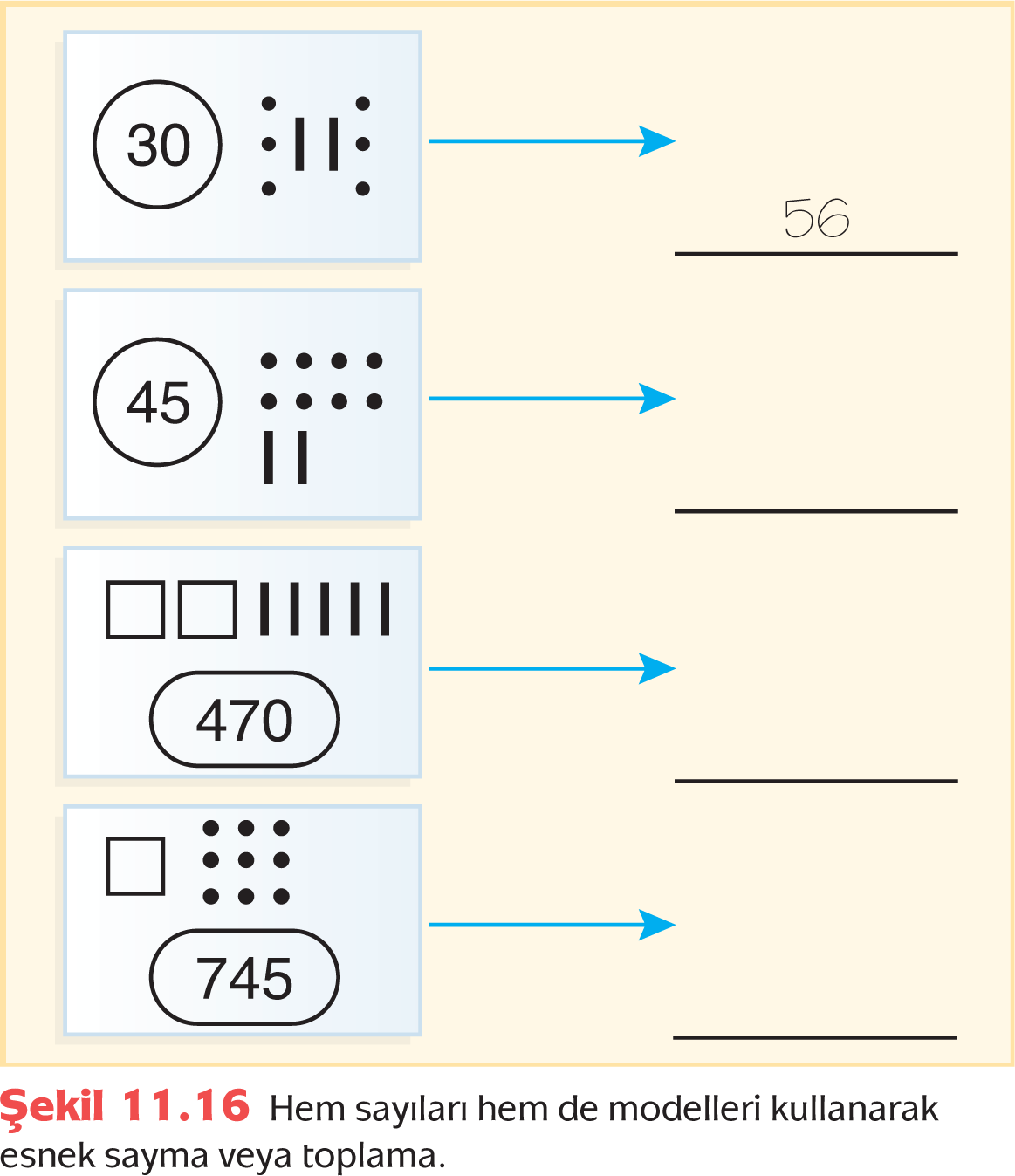 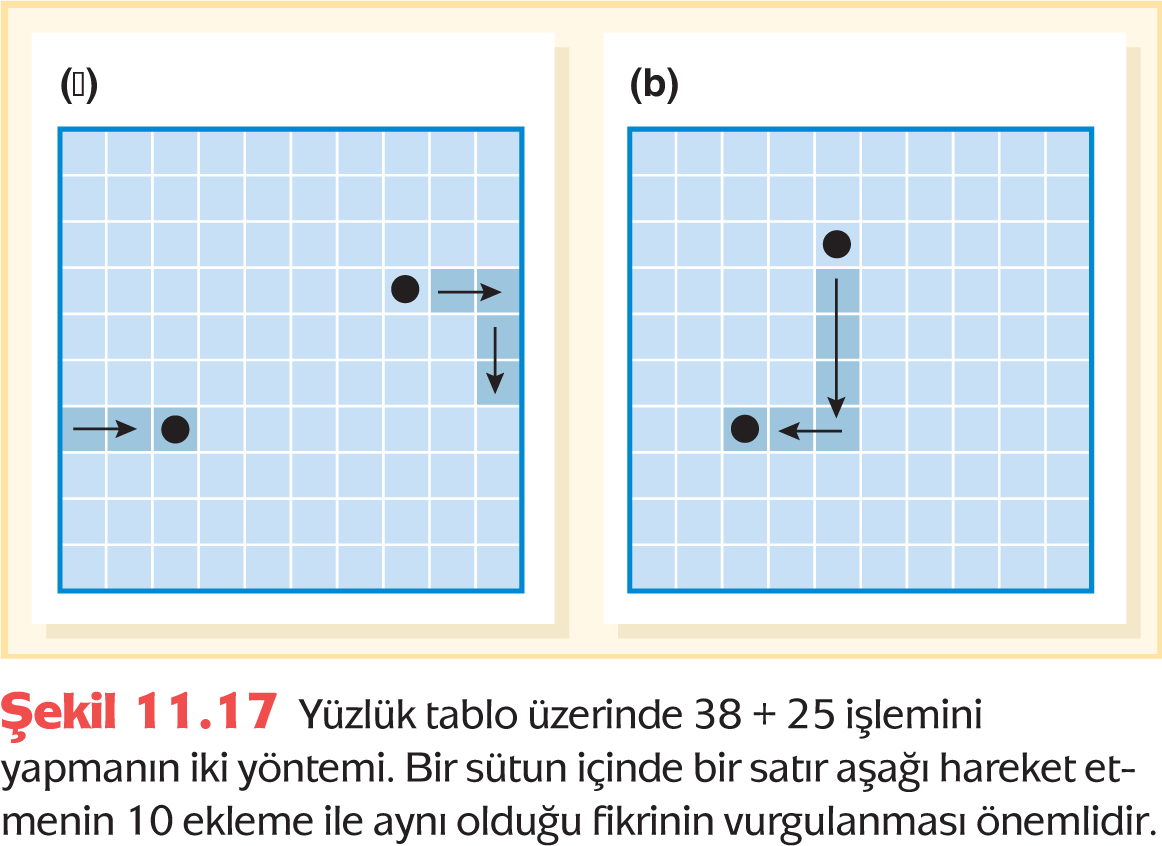 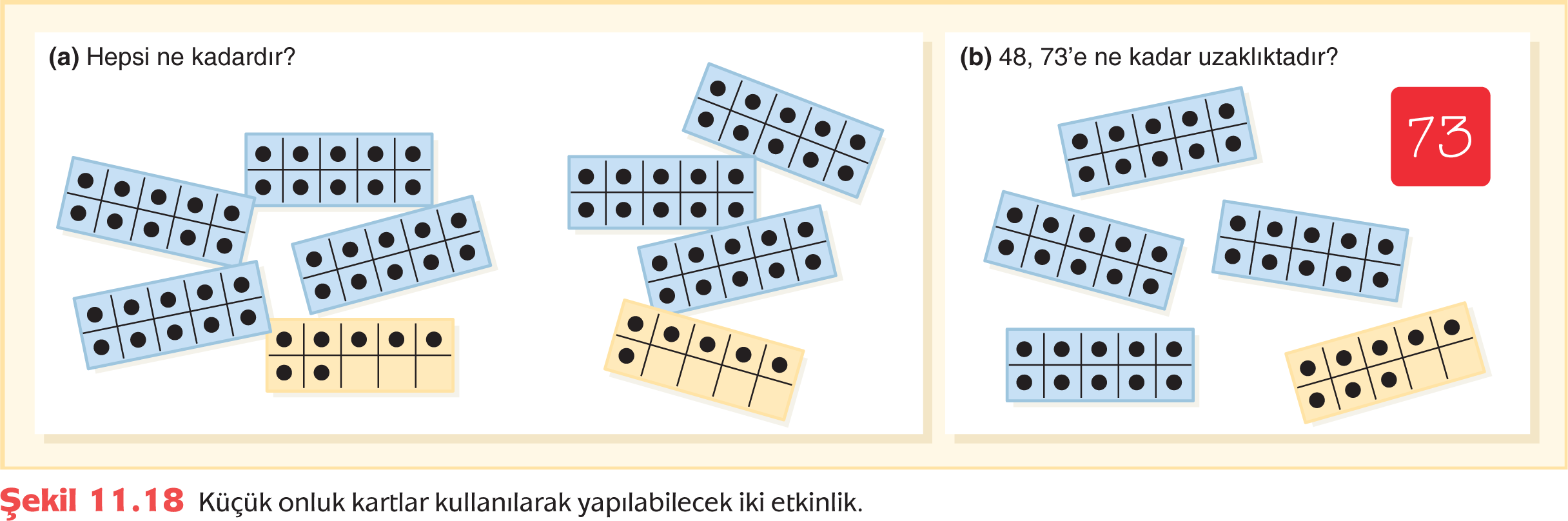 Gerçek Hayattaki Fikirlerle İlişkilendirmeler
1000’in Ötesindeki Sayılar
Basamak Değeri Kavramının Genişletilmesi
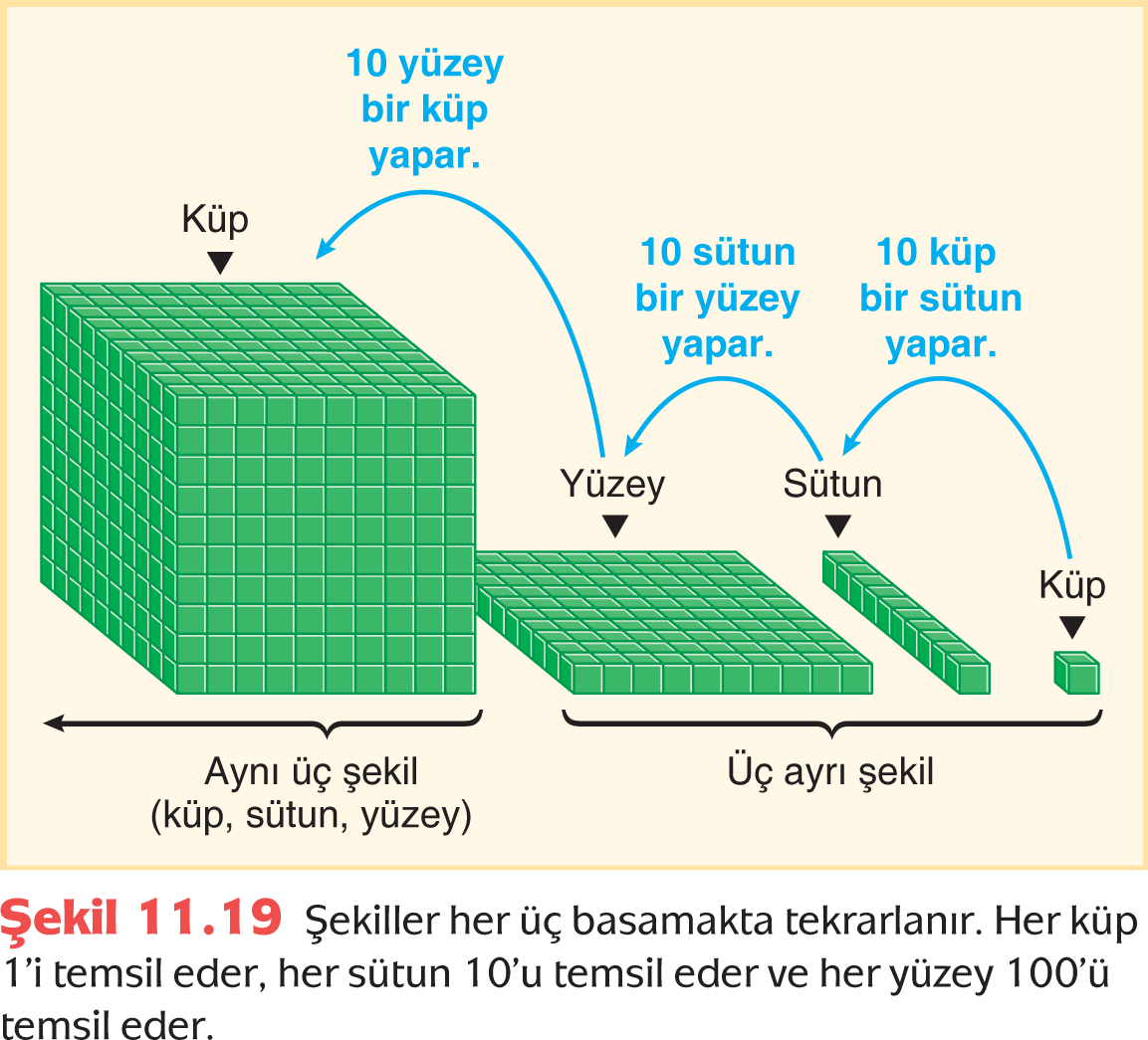 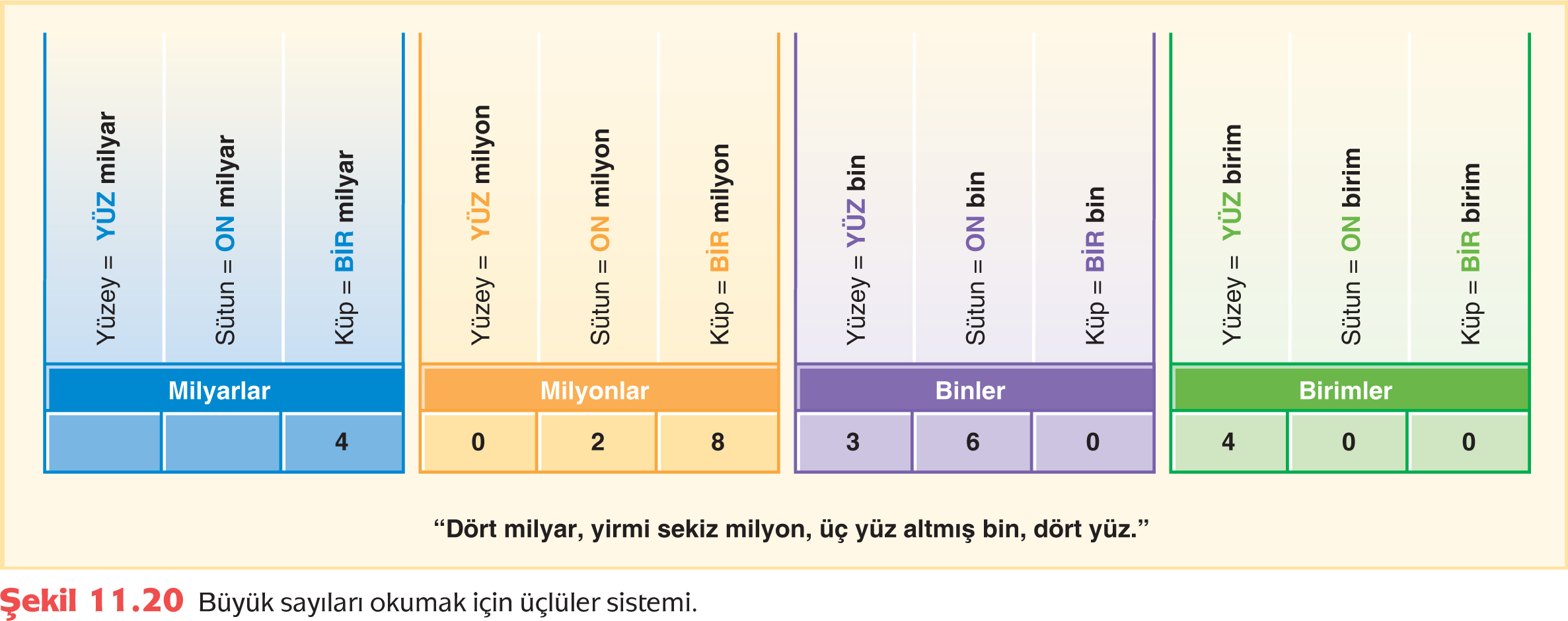 Büyük Sayıları Kavramsallaştırma
Özel Büyük Sayılar İçin Referanslar Oluşturmak
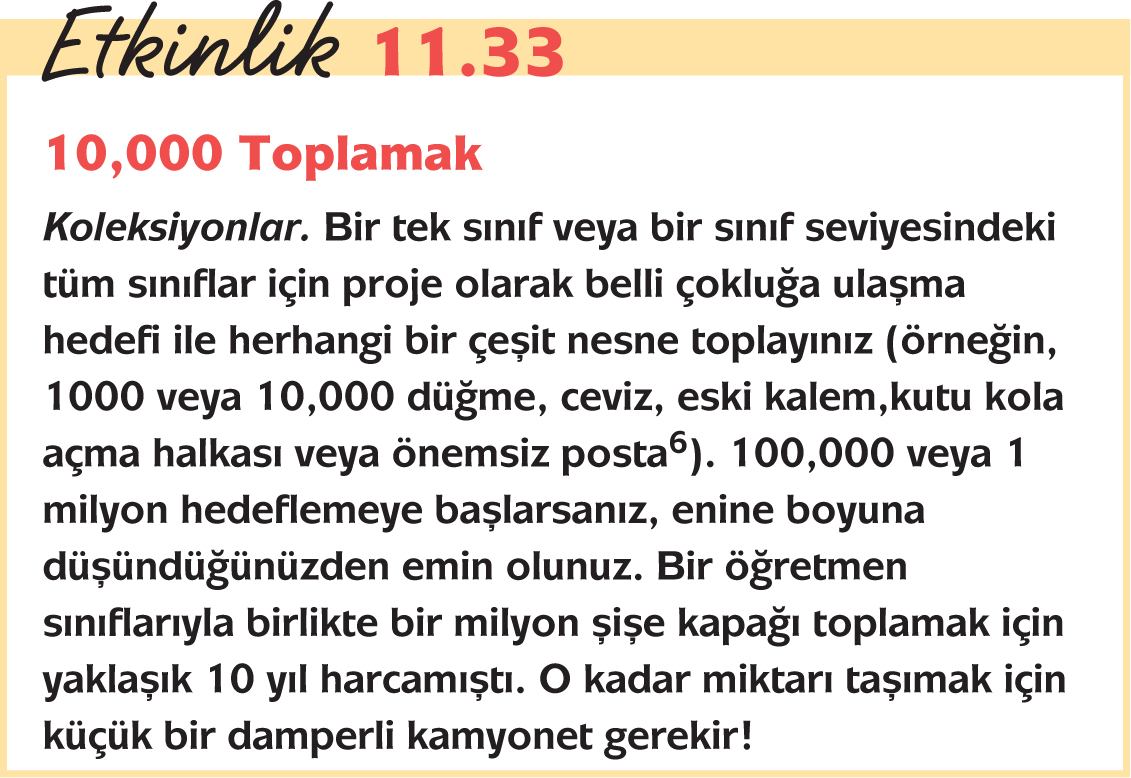